Guiding EAP students to write more critically: focusing on ‘(re)constructive’ writing
Andrew Drybrough
Moray House School of Education
University of Edinburgh
14th April 2019
BALEAP  (Leeds)
My PhD research
Conceptualisations of critical thinking in academic writing at a master’s level
Scottish Russell Group university
Business School & School of Education
Questionnaire: ‘good’ academic writing (N=235)
20 ‘int.’ student interviews/focus groups
14 tutor interviews
2
Context
55% + of UK FT PGT students are non-UK
Majority are one year master’s students
Majority where English is L2
Non-EU international sts in UK increasing
Duty of care of HEI 
Source: HESA, 2019a, 2019b
3
Frameworks of analysis
National Qualification frameworks (EC, 2005; QCF, 2008)
Student CT (BALEAP, 2008) 
Critical thinking (CT) movement (Davies & Barnett, 2015)
Intellectual/rhetorical tradition in academic writing (AW) (Tribble, 2015)
Process & product approaches to AW
Apply a taxonomy of learning, teaching & assessment (Anderson et al., 2014) to CT & AW
4
‘Critical thinking movement’
(Based on Davies & Barnett , 2015)
5
How did students & tutors conceptualise CT in AW?
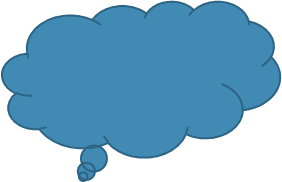 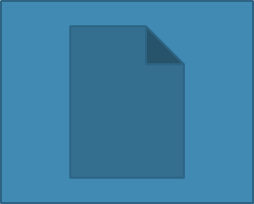 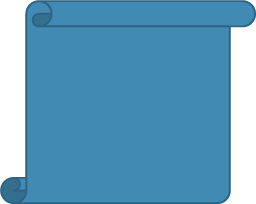 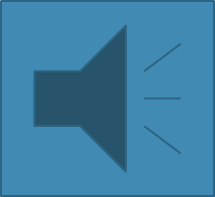 Problem solving
Reflectivity
6
Reading critically
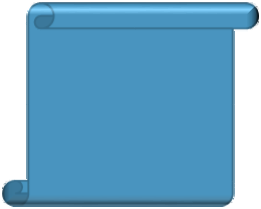 7
Writing critically
8
Generic cognitive process skills
9
Based on Anderson et al., 2014
Critical (re)construction: cognitive process skills in the writing product
Foundational: Understanding, Analysis

Evaluating & Comparing & different viewpoints, theories, concepts and literature  

Making connections between theory, evidence and practice
10
Critical (re)construction: multi-cognitive and meta-cognitive process skills in the writing process
Iterative process whereby a (student) writer learns through critical reflection in practice and on practice in order to solve problems relating to their (academic) writing.

Involves drafting and re-drafting of written texts, and feedback from tutors within that process.
11
Critical (re)construction: process
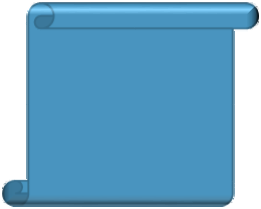 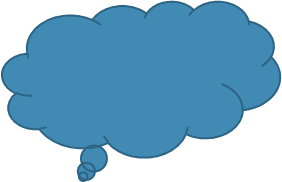 12
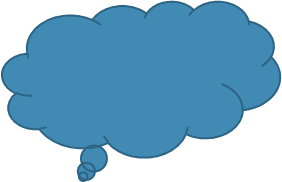 1. Problem solving
13
2. Critical reflection
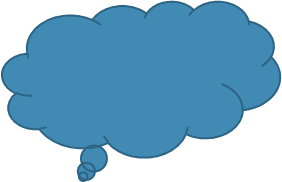 Drafting & redrafting
Formative & summative feedback/forward
Iterative process
(Shön, 1987)
14
3. Creative synthesis
15
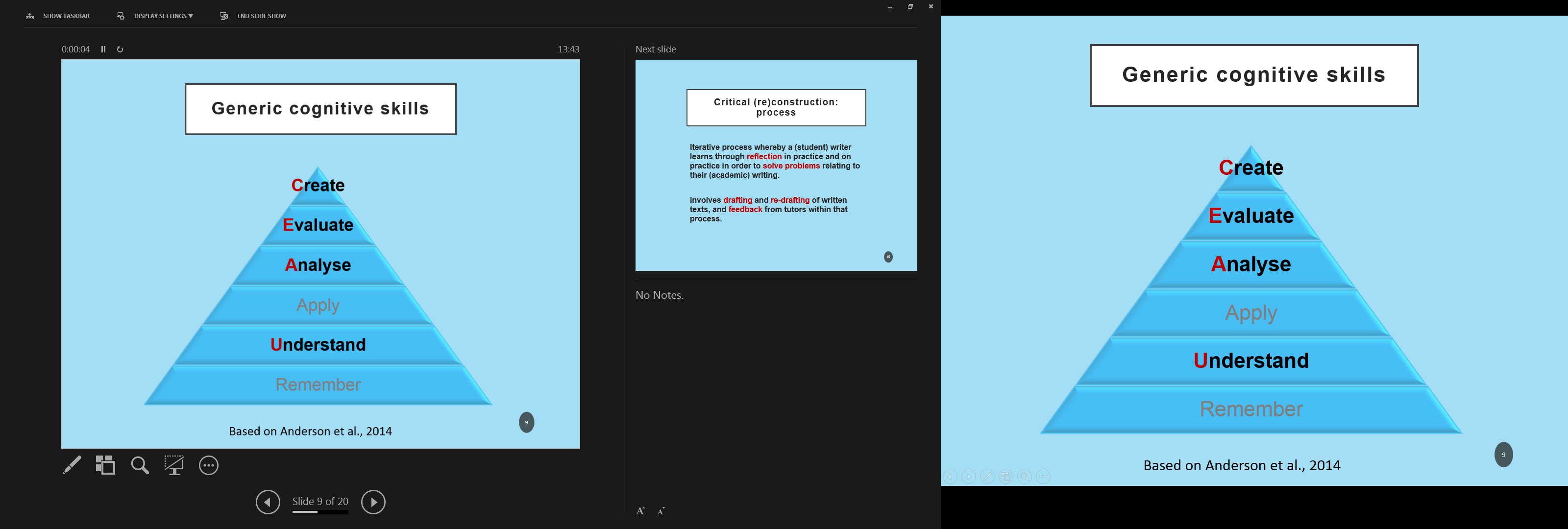 Applying feedback
16
Feedback beyond basic cognitive skills
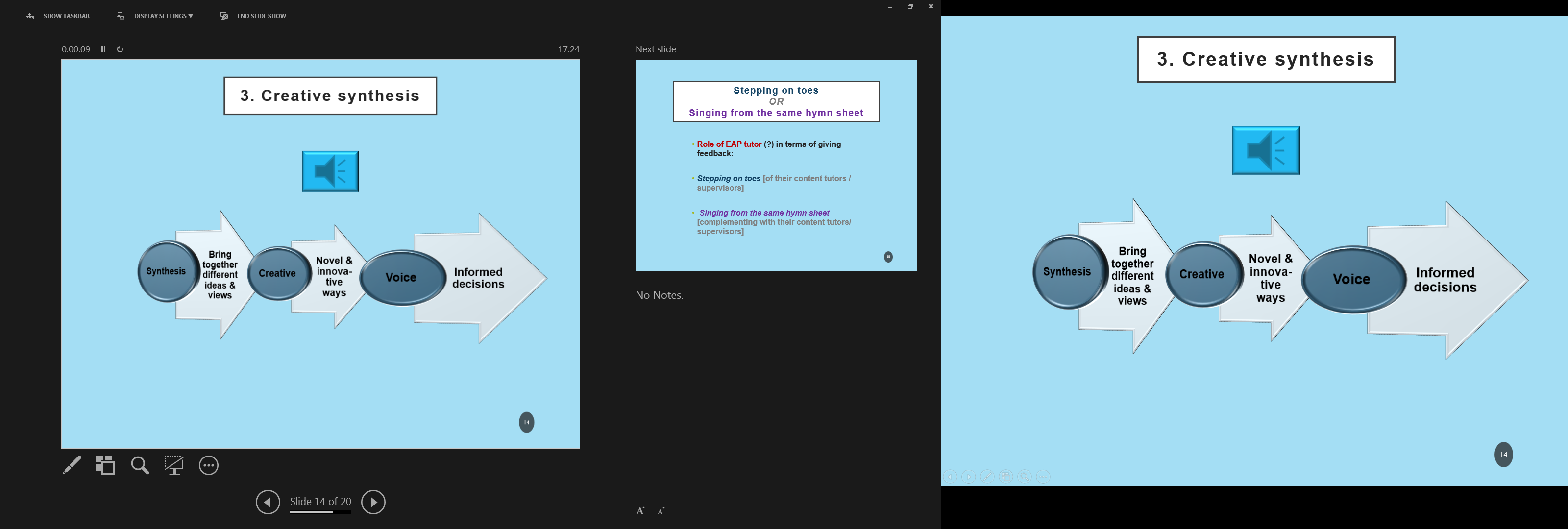 17
Caveats
Different disciplines may have different ways of writing

Different genre of writing in academia have different ways of writing

Different writing tasks in academia have different ways of writing  (Swales, 1990)
18
Who for, what for?
EAP tutors, PGT, PGR, UG? supervisors, course designers 

EAP departments (& social science subject area department)

Academic writing across social science disciplines
19
Stepping on toes OR Singing from the same hymn sheet
Role of EAP tutor (?) in terms of giving feedback:

Stepping on toes [of their content tutors / supervisors]

 Singing from the same hymn sheet [complementing their content tutors/ supervisors]
20
References
Anderson, L. W., Krathwohl, D. R., Airasian, P. W., Cruikshank, K. A., Mayer, R. E., Pintrich, P. R.,  Wittrock, M. C. (2014).  A Taxonomy for learning, teaching and assessment: A revision of Bloom's taxonomy of educational objectives. Pearsons
Biggs, J., & Tang, C. (2011). Teaching for quality learning at university (4th ed.). Maidenhead: Open University Press. 
British Association of Lecturers in English for Academic. (2008). Competency framework for teachers of English for academic purposes. Renfrew: British Association of Lecturers in English for Academic. BALEAP
Davies, M., & Barnett, R. (2015). Introduction. In M. Davies, R. Barnett, M. Davies, & R. Barnett (Eds.), The Palgrave handbook of critical thinking in higher education (pp. 1-25). Basingstoke: Palgrave Macmillan.
English, A. R. (2013). Discontinuity in learning: Dewey, Herbart, and education as transformation. Cambridge: Cambridge University Press
European Commission. (2005). A framework for qualifications of the European higher education area. Copenhagen: EC.
HESA (2019a). Figure 3 - HE student enrolments by level of study. Retrieved 08.03.2019 from https://www.hesa.ac.uk/data-and-analysis/sb252/figure-3
HESA (2019b). Figure 7 - HE student enrolments by level of study, mode of study and domicile Retrieved 08.03.2019 from https://www.hesa.ac.uk/data-and-analysis/sb252/figure-7
Qualification Credit Framework. (2008). Regulatory arrangement for the qualification and credit framework. Coventry: Ofqual.
Säljö, R. (1997). Reading and everyday conceptions of knowledge. In F. Marton, D. Hounsell, & N. Entwistle, The experience of learning: Implications for teaching and studying in higher education (pp. 89-105). Edinburgh: Scottish Academic Press.
Schön, D. (1987). Educating the reflective practitioner. San Francisco: Jossey Bass.
Swales, J. (1990). Genre Analysis. Cambridge: Cambridge University Press.
Tribble, C. (2015). Writing academic English further along the road. What is happening now in EAP writing instruction? ELT Journal, 69(4), 442-462. doi: 10.1093/elt/ccv044
21
Thank you for listening!
Andrew.Drybrough@ed.ac.uk
22